В забързания ден на пеперудата
В едно утро лятно, погалено от слънце златно, мъничко яйце се счупи и гъсеничката се излюпи.
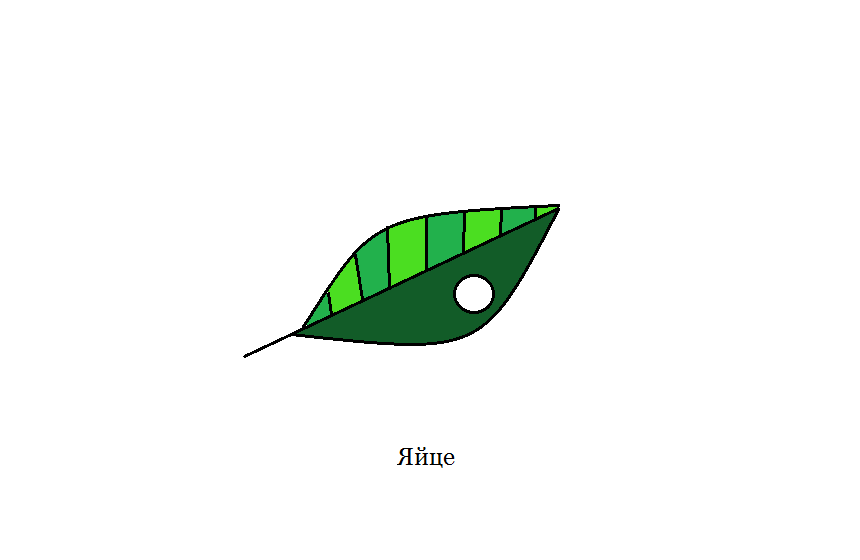 Вървяла гъсеничката, вървяла, зад тревите надзъртала и си пяла.
 – Погледни се, гъсеничке, та ти си прекрасна! Я излизай от тази хралупа тясна!
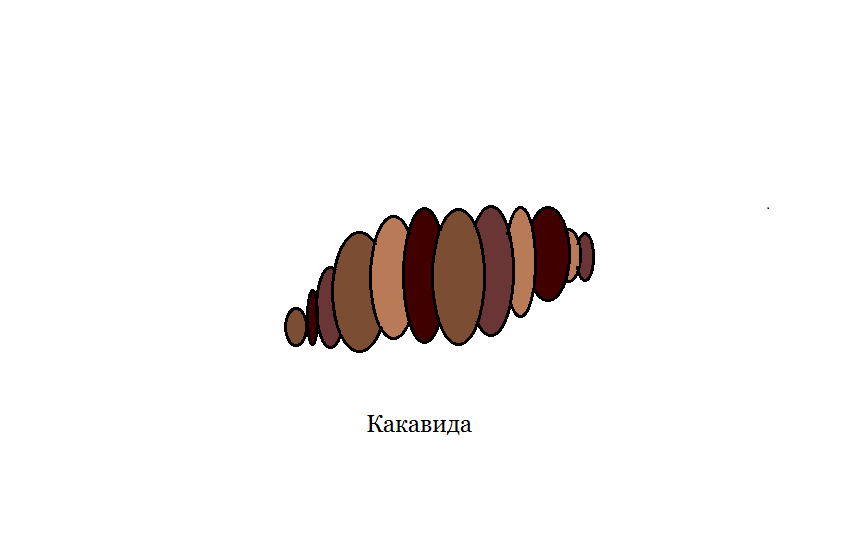 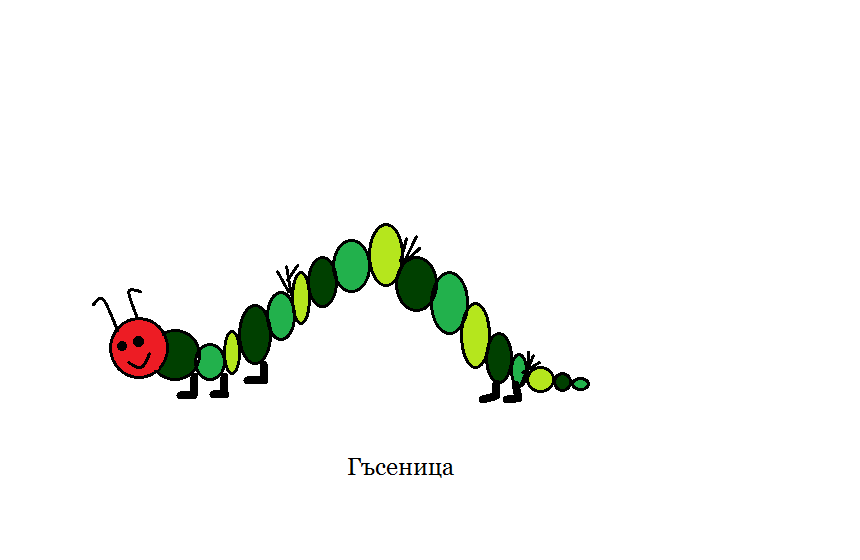 Размахала щастливо крилца, рисувани сякаш с бои от дъга.
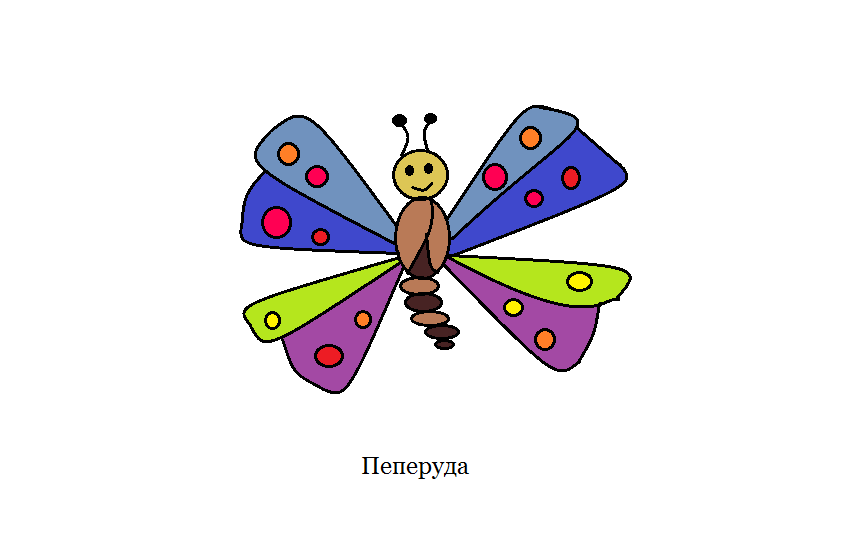 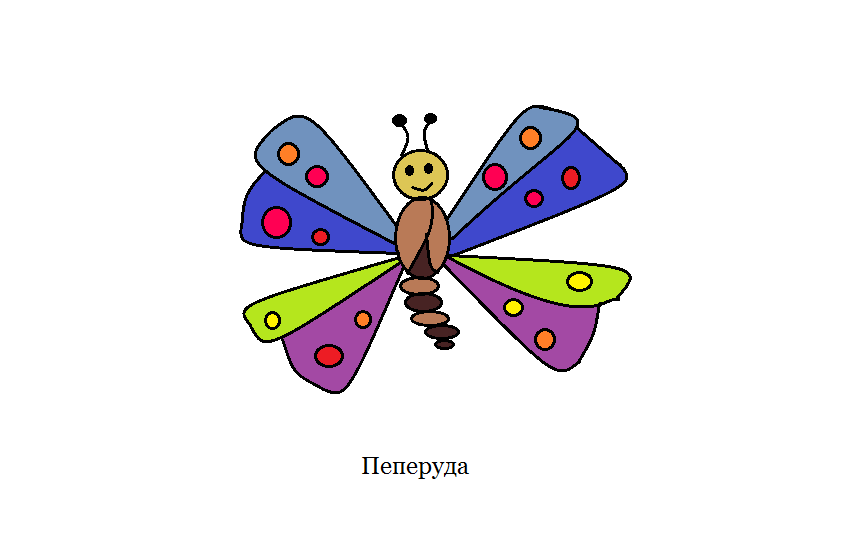 И така гъсеничката не можела да се начуди.Тя си мислела, че само в приказките, гъсениците се превръщали в пеперуди.
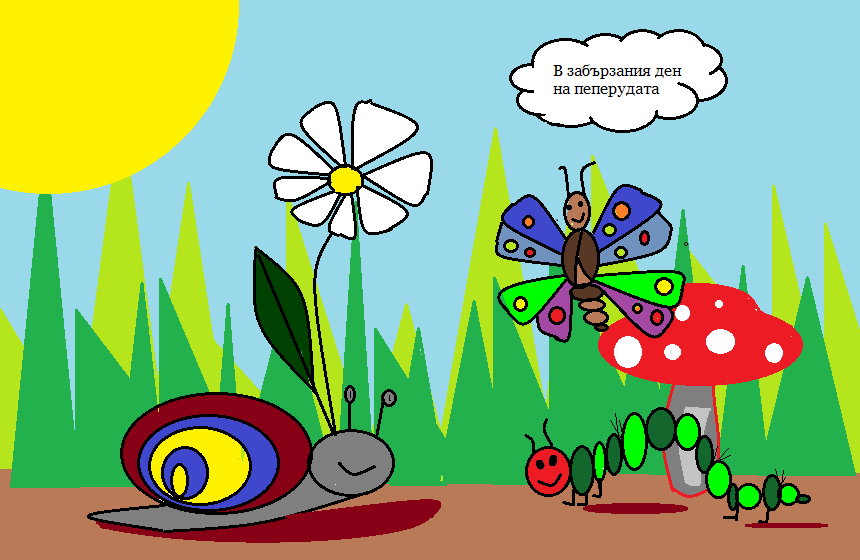 Оцвети пеперудата (щракни върху картинката)
Развитието на пеперудата минава през следните четири етапа: